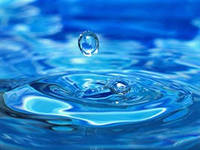 Обращение резидента
Подача Потребителем заявки  на технологическое присоединение к централизованной системе холодного водоснабжения, водоотведения или предоставлении технических условий на установку (монтаж) приборов коммерческого учета воды на объекте .
Приемная: Здание №287, 3-ий этаж, каб.311 , 3-ий этаж, 
Тел/факс.: +7 (843) 212-53-55, himgrad@himgrad.ru 
Ответственный: резидент.
Получение документов
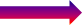 ООО «Химград» направляет заявителю договор о подключении (технологическом присоединении) к централизованной системе холодного водоснабжения, водоотведения с приложением технических условий или технических условий на установку (монтаж) приборов коммерческого учета воды на объекте.    
Отдел Главного энергетика: Здание 287, каб. 312, 3-ий этаж, 
Тел/факс.: . +7 (843) 212-53-55, lyamsheva@himgrad.ru
Ответственный: вед.инженер ВиК Лямшева Оксана Александровна
Подготовка документов
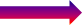 Подписание резидентом договора о подключении (технологическом присоединении) к централизованной системе холодного водоснабжения, водоотведения.
Разработка проектно-технической документации, с приложением расчета водопотребления в м3/час.
Ответственный: резидент.
Согласование-рассмотрение проекта
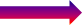 Согласование-рассмотрение  разработанной проектно-технической документации с техническим департаментом ООО «Химград»
Отдел Главного энергетика: Здание 287, каб. 312, 3-ий этаж, 
Тел/факс.: . +7 (843) 212-53-55, lyamsheva@himgrad.ru
Ответственный: вед.инженер ВиК Лямшева Оксана Александровна
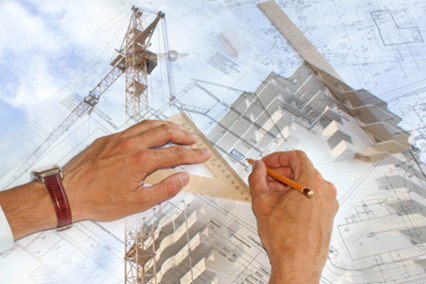 Подготовительные работы к строительству сетей
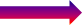 Оформление ордера (при необходимости) на проведение земляных работ в соответствии с регламентом выдачи ордеров на земляные работы на территории Технополиса «Химград».
 Отдел Производственного Контроля.
Здание №287, 3-ий этаж, каб.315 тел.:212-53-55 
Ответственный: Сабирзянов Дамир Рахимзянович
Строительство сетей
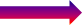 Технический надзор за строительством сетей резидентов. Организация, осуществляющая строительство (реконструкцию) инженерных сетей, производит гидравлическое испытание трубопроводов водоснабжения и пролив трубопроводов канализации с подписанием соответствующих актов. Акты подписывают представители заказчика, строительной организации и ООО «Химград». Монтаж узла коммерческого учета воды на объекте.
Технический департамент . Здание 287, каб. 312, 3-ий этаж, 
Тел/факс.: . +7 (843) 212-53-55
Исполнительная документация
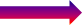 Предоставление в ООО «Химград» исполнительно-технической документации.
Приемная: Здание №287, 3-ий этаж, каб.311 , 3-ий этаж, 
Тел/факс.: +7 (843) 212-53-55, himgrad@himgrad.ru
Ответственный: резидент.
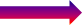 Отдел Главного энергетика ООО «ХИМГРАД»
Тел. 212-53-55 (вн. 16131, 16161)
lyamsheva@himgrad.ru; sidorov@himgrad.ru
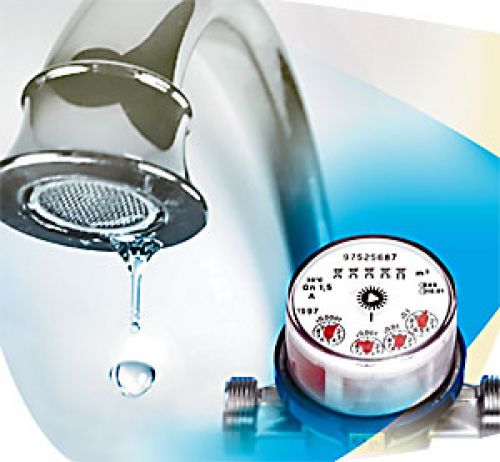 Обращение резидента
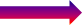 Подача Потребителем заявки на получение акта первичного допуска приборов коммерческого узла учета и запуск сетей энергоснабжения в эксплуатацию.
Приемная: Здание №287, 3-ий этаж, каб.311 , 3-ий этаж, 
Тел/факс.: +7 (843) 212-53-55, himgrad@himgrad.ru 
Ответственный: резидент.
Допуск приборов к коммерческому учету
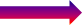 Оформление акта первичного допуска приборов коммерческого узла учета.  
Отдел энергонадзора: Здание 287, каб. 312, 3-ий этаж, 
Тел/факс.: . +7 (843) 212-53-55, lromanova@himgrad.ru
Ответственный: инженер энергонадзора Романова Ольга  Владимировна
Оформление документов 
о завершении присоединения
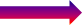 Оформление акта о подключении (технологическом присоединении) объекта и акта о разграничении балансовой принадлежности (по факту выполнения работ, при отсутствии нарушений).
Предоставление справки о выполнении технических условий на техническое присоединение к сетям инженерно- технического обеспечения и обеспечения энергоресурсами (по запросу резидента).
Отдел Главного энергетика: Здание 287, каб. 312, 3-ий этаж, 
Тел/факс.: . +7 (843) 212-53-55, lyamsheva@himgrad.ru
Ответственный: вед.инженер ВиК Лямшева Оксана Александровна
Заключение договора
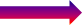 Предоставление приложений к договору  водоснабжения и водоотведения.
Отдел Главного энергетика: Здание 287, каб. 312, 3-ий этаж, 
Тел/факс.: . +7 (843) 212-53-55, lyamsheva@himgrad.ru
Ответственный: вед.инженер ВиК Лямшева Оксана Александровна
Заключение договоров на поставку резиденту энергоресурсов (водоснабжение, водоотведение).
Абонентский отдел  ОАО «УК «Идея Капитал»: 
Здание 272, каб. 107, 1ый этаж, Тел/факс.: . +7 (843) 227-41-42, 
Ответственный: резидент.
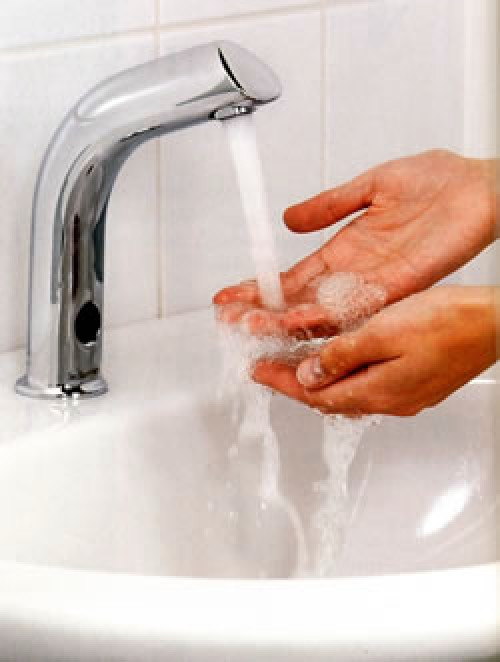 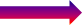 Запуск  сетей энергоснабжения в эксплуатацию
Запуск сетей энергоснабжения в эксплуатацию.
Цех водоснабжения и канализации : Здание 282, 
Тел/факс.: . +7 (843) 212-55-29, sovetov@himgrad.ru
Ответственный: начальник цеха ВиК Советов Андрей Михайлович